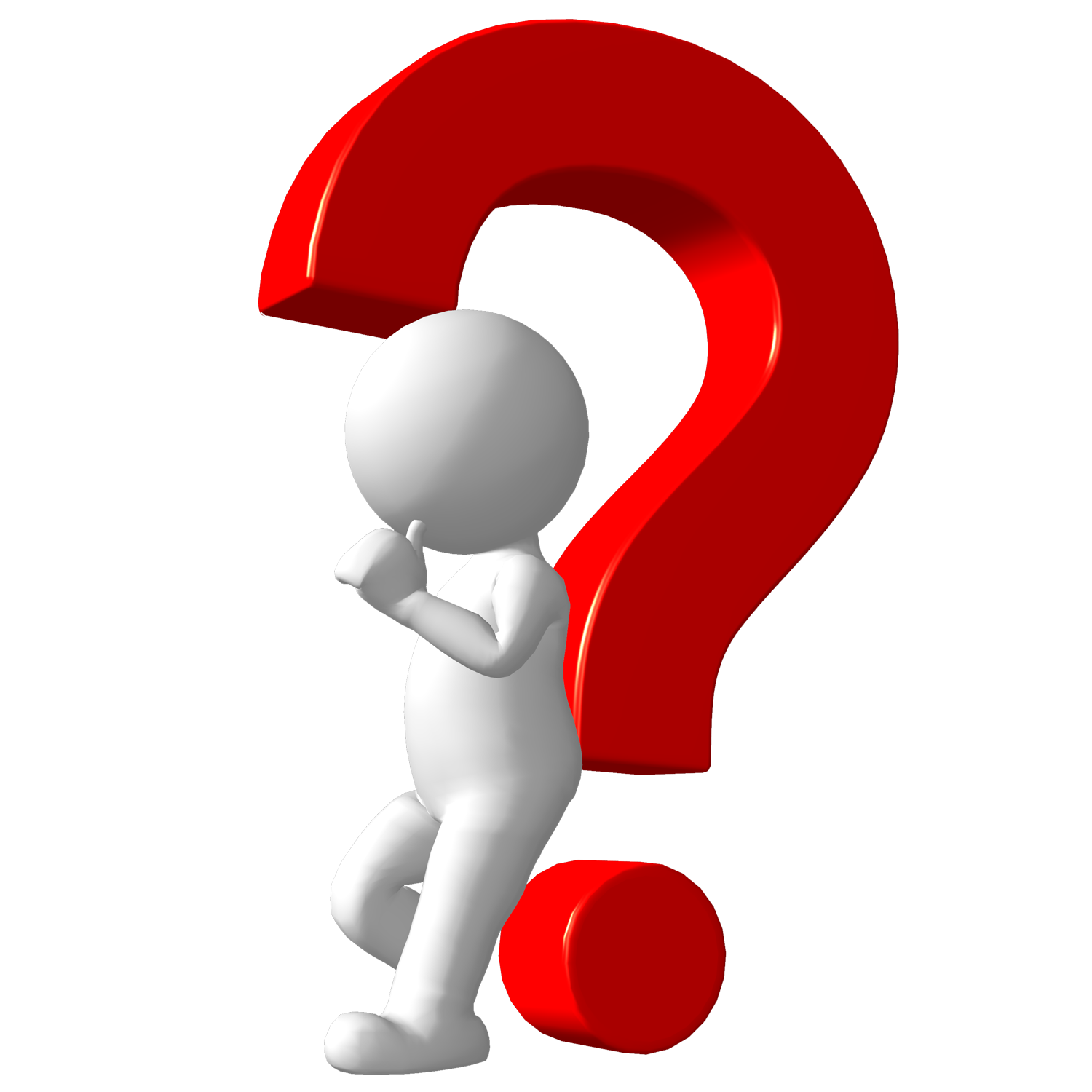 If we are in difficult times and if people are becoming progressively worse, how should we respond?
This is what we are commanded to do:
[Speaker Notes: I know that this is “Family month”, but I felt led to continue with the last days for a few reasons:
Because our children are being confronted with the behavior of people in the last days 
Because our marriages are breaking up due to selfishness, pride, etc.]
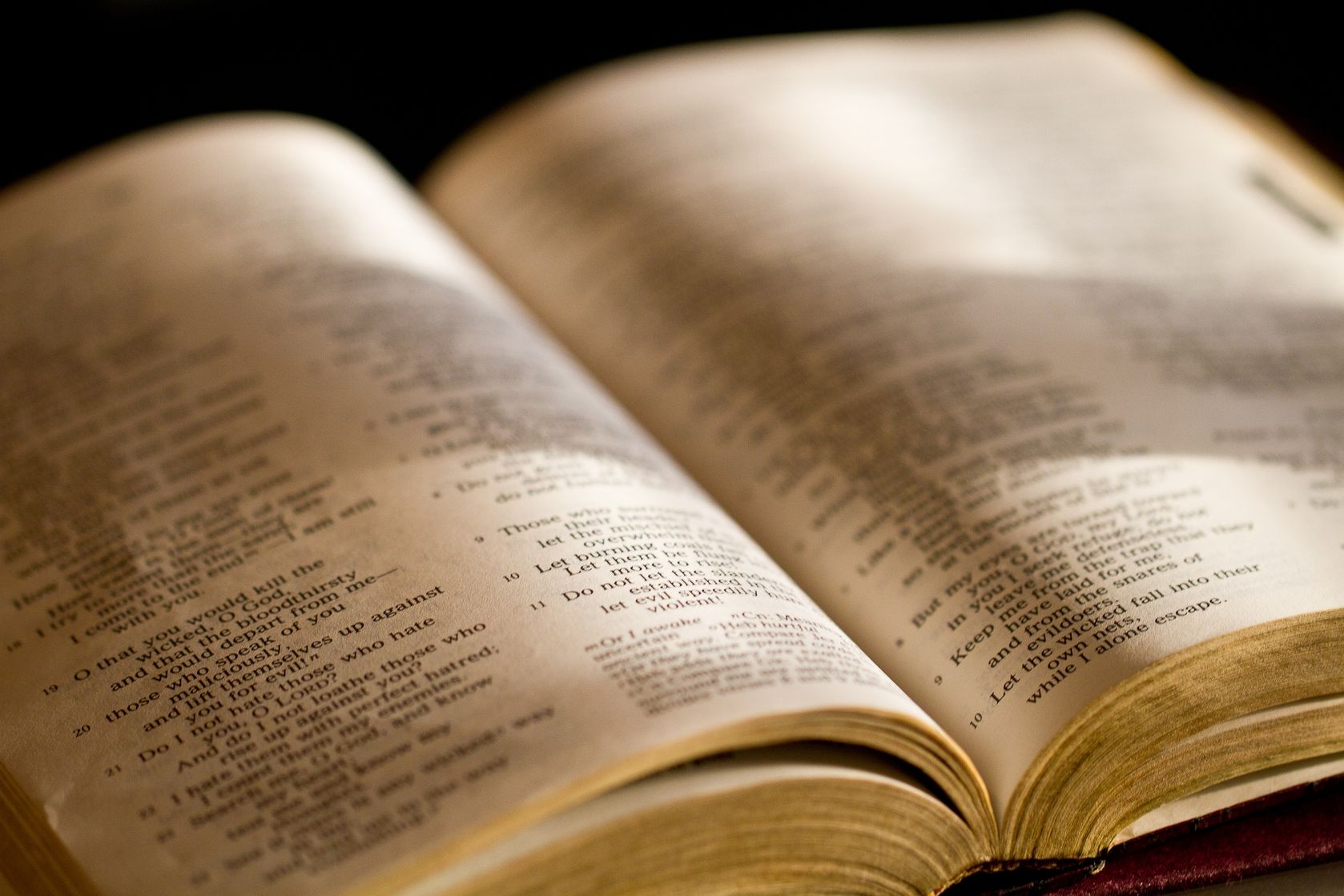 Eph 5:8 - For you were once darkness, but now you are light in the Lord. Walk as children of light
[Speaker Notes: I know that this is “Family month”, but I felt led to continue with the last days for a few reasons:
Because our children are being confronted with the behavior of people in the last days 
Because our marriages are breaking up due to selfishness, pride, etc.]
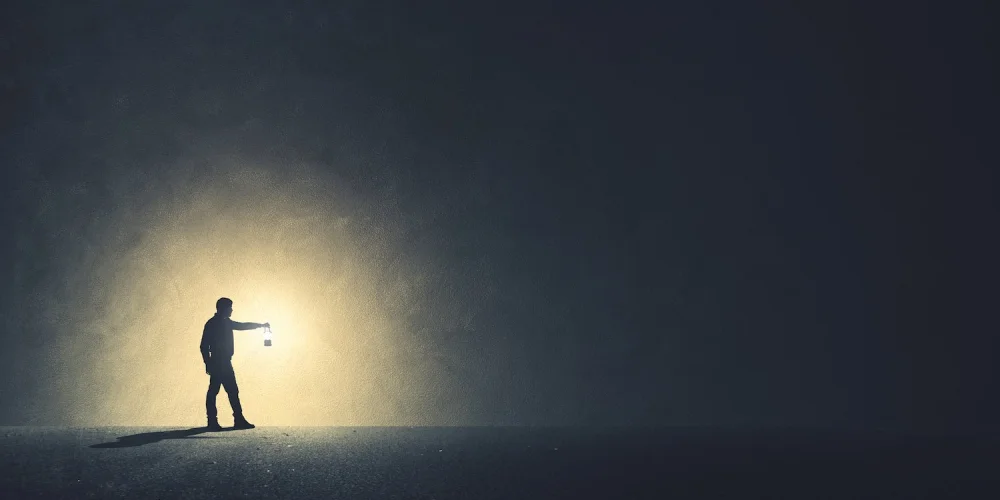 Walk as children of light!

The word “walk” here is used to describe the way in which we live or behave.
It speaks of the direction that we move, the way that we should go
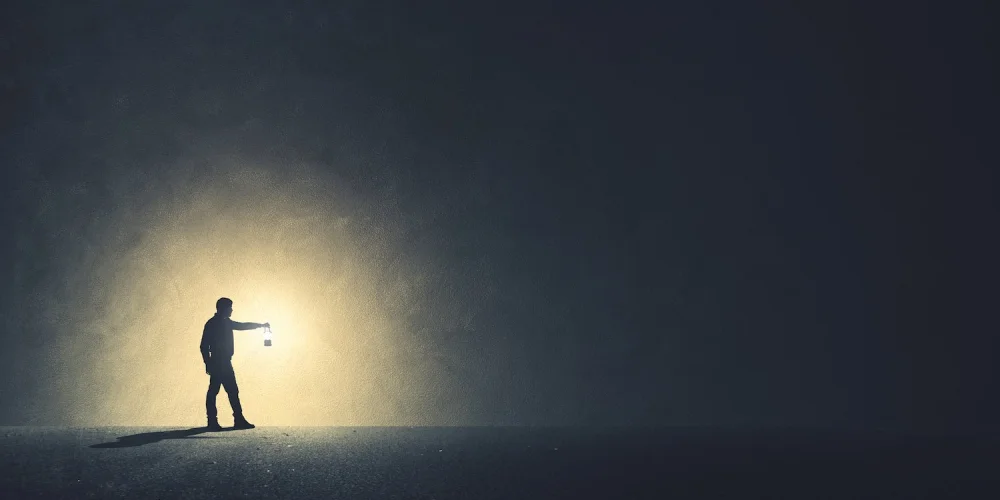 I want to show you three things:
What should we be like?
What should we not be like?
How can we become what God wants us to be?
What should we be like?
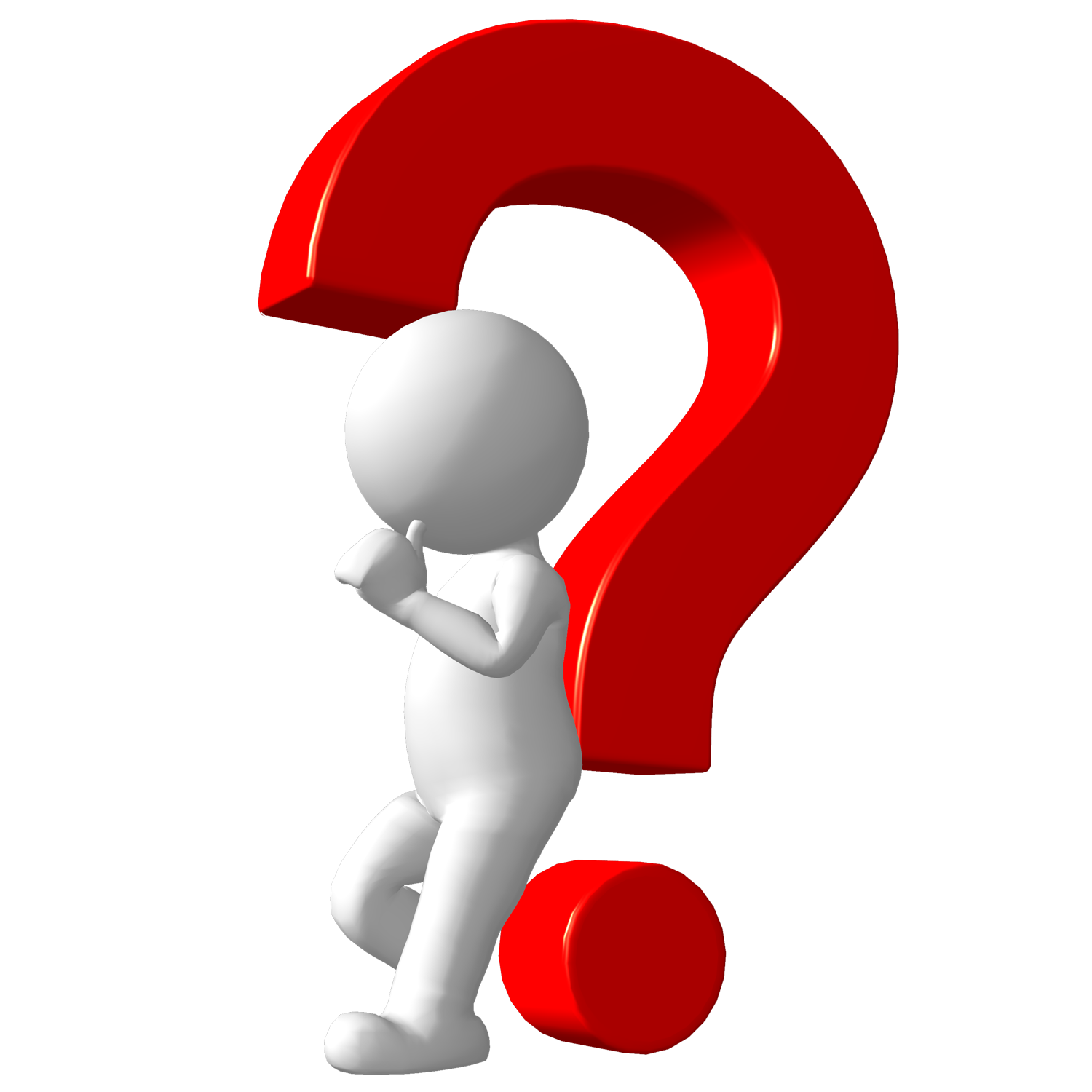 [Speaker Notes: I know that this is “Family month”, but I felt led to continue with the last days for a few reasons:
Because our children are being confronted with the behavior of people in the last days 
Because our marriages are breaking up due to selfishness, pride, etc.]
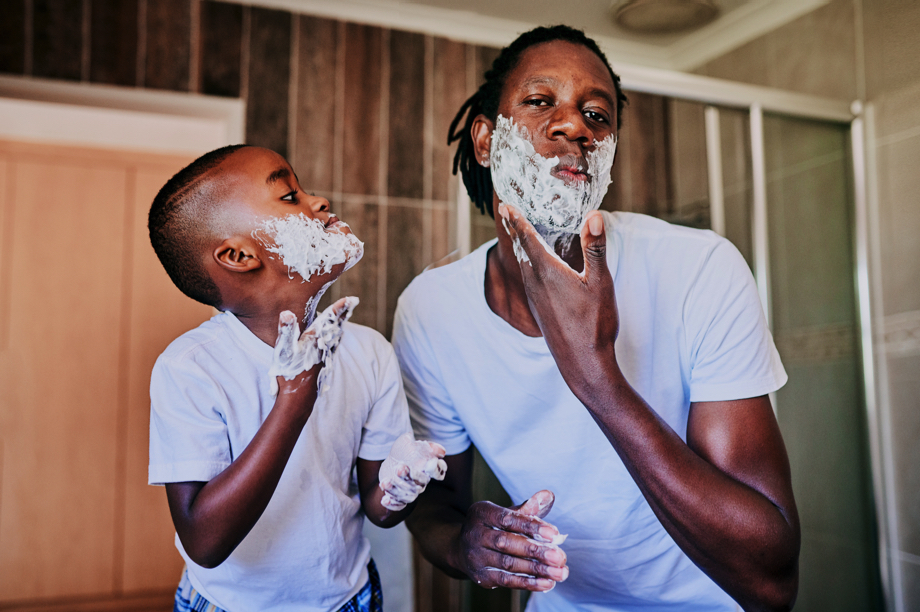 We should imitate God, the way a child would imitate their father:
[Speaker Notes: I know that this is “Family month”, but I felt led to continue with the last days for a few reasons:
Because our children are being confronted with the behavior of people in the last days 
Because our marriages are breaking up due to selfishness, pride, etc.]
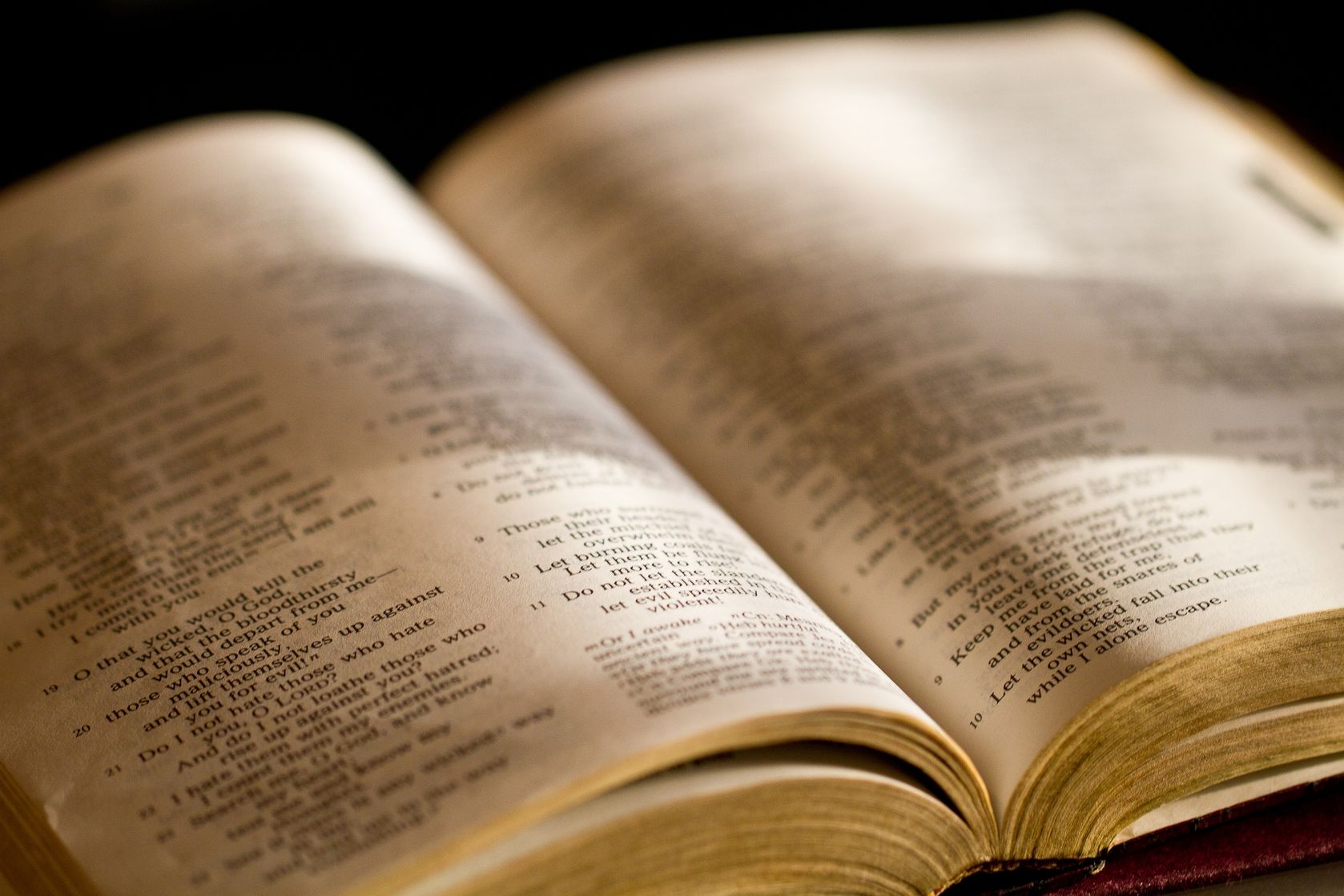 Eph 5:1 - Therefore be imitators of God as dear children.
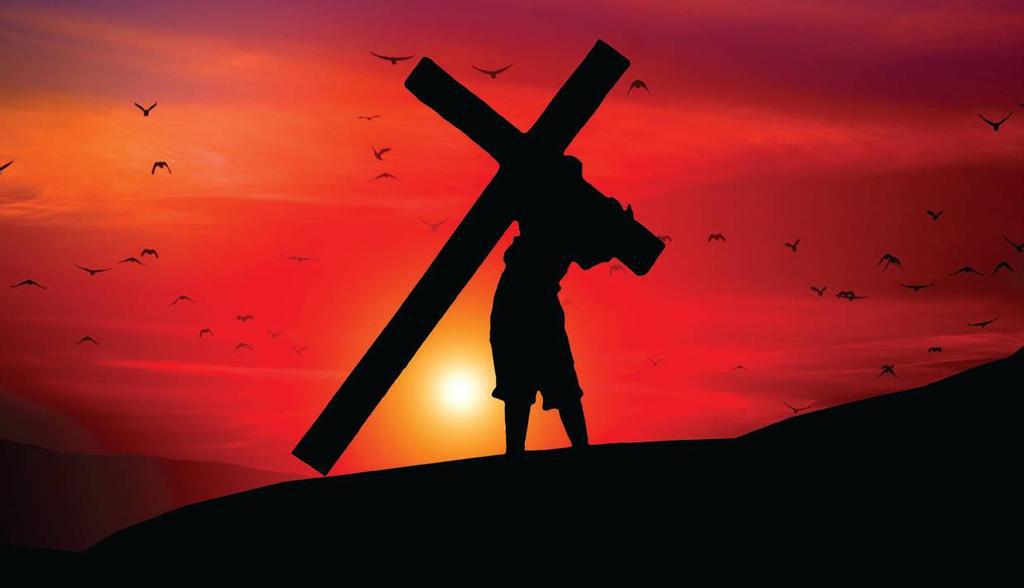 Walk in love, by giving ourselves to others the way that Jesus did.
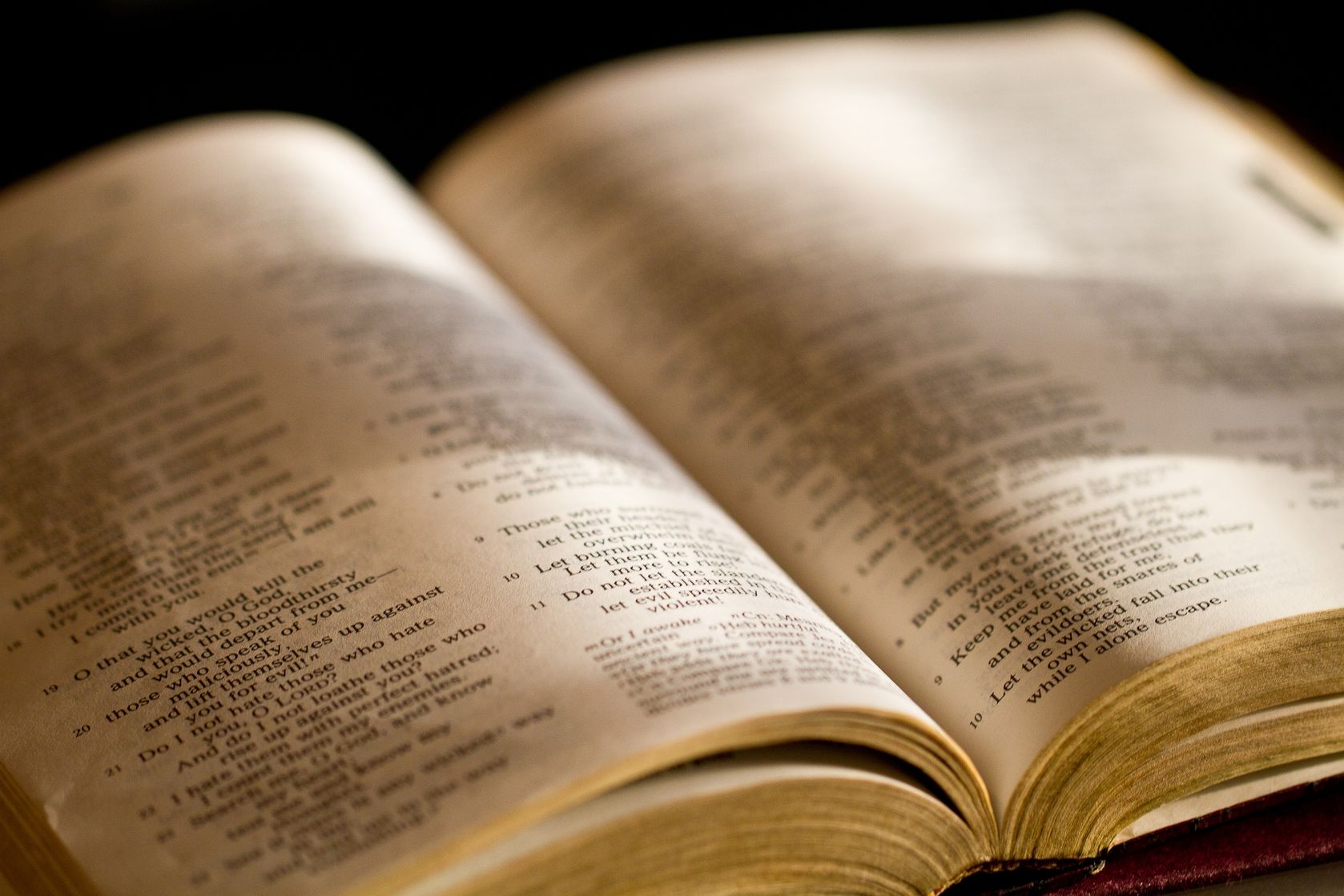 Eph 5:2 - And walk in love, as Christ also has loved us and given Himself for us, an offering and a sacrifice to God for a sweet-smelling aroma.
What should we not be like?
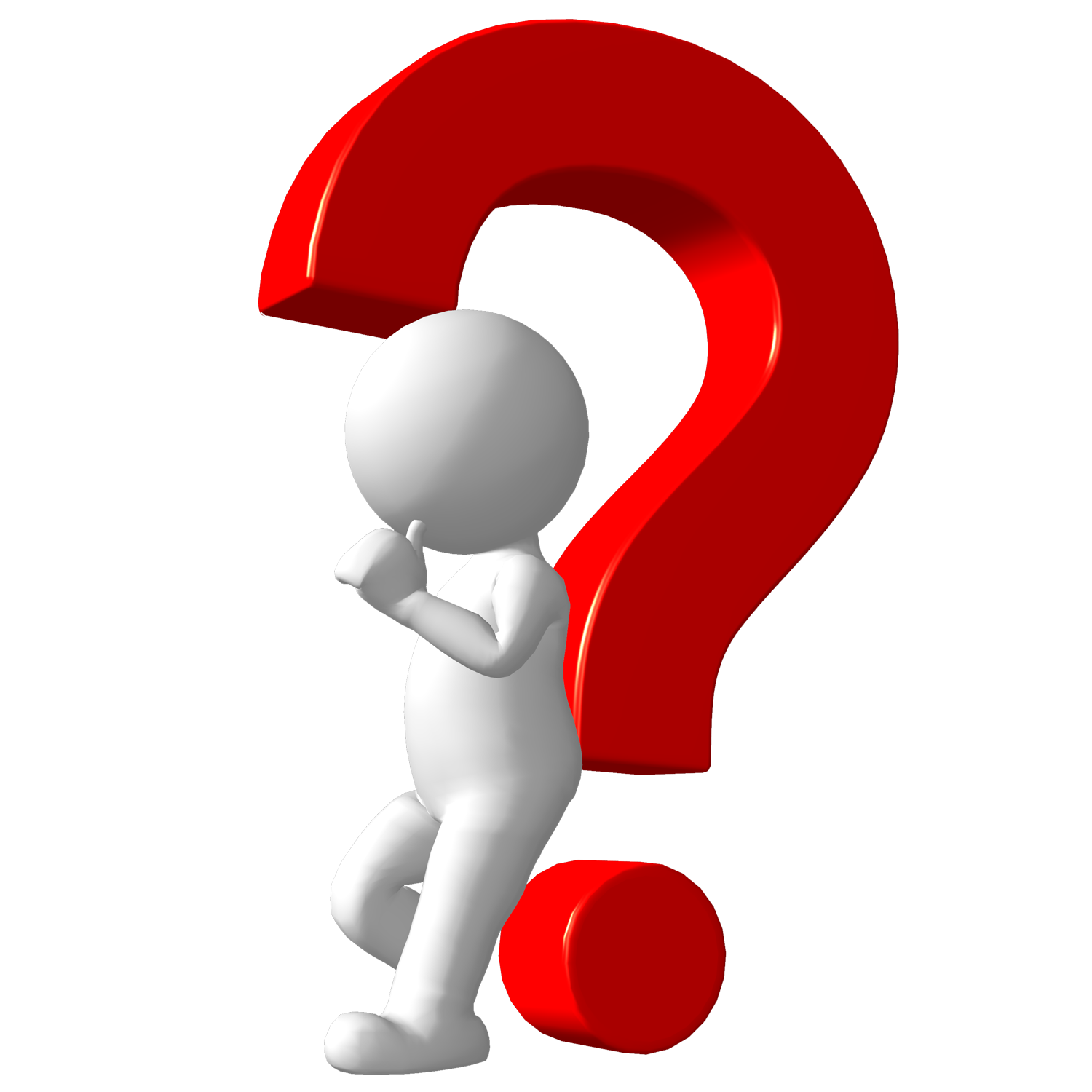 [Speaker Notes: I know that this is “Family month”, but I felt led to continue with the last days for a few reasons:
Because our children are being confronted with the behavior of people in the last days 
Because our marriages are breaking up due to selfishness, pride, etc.]
We must not follow the pattern of those who do not know God:
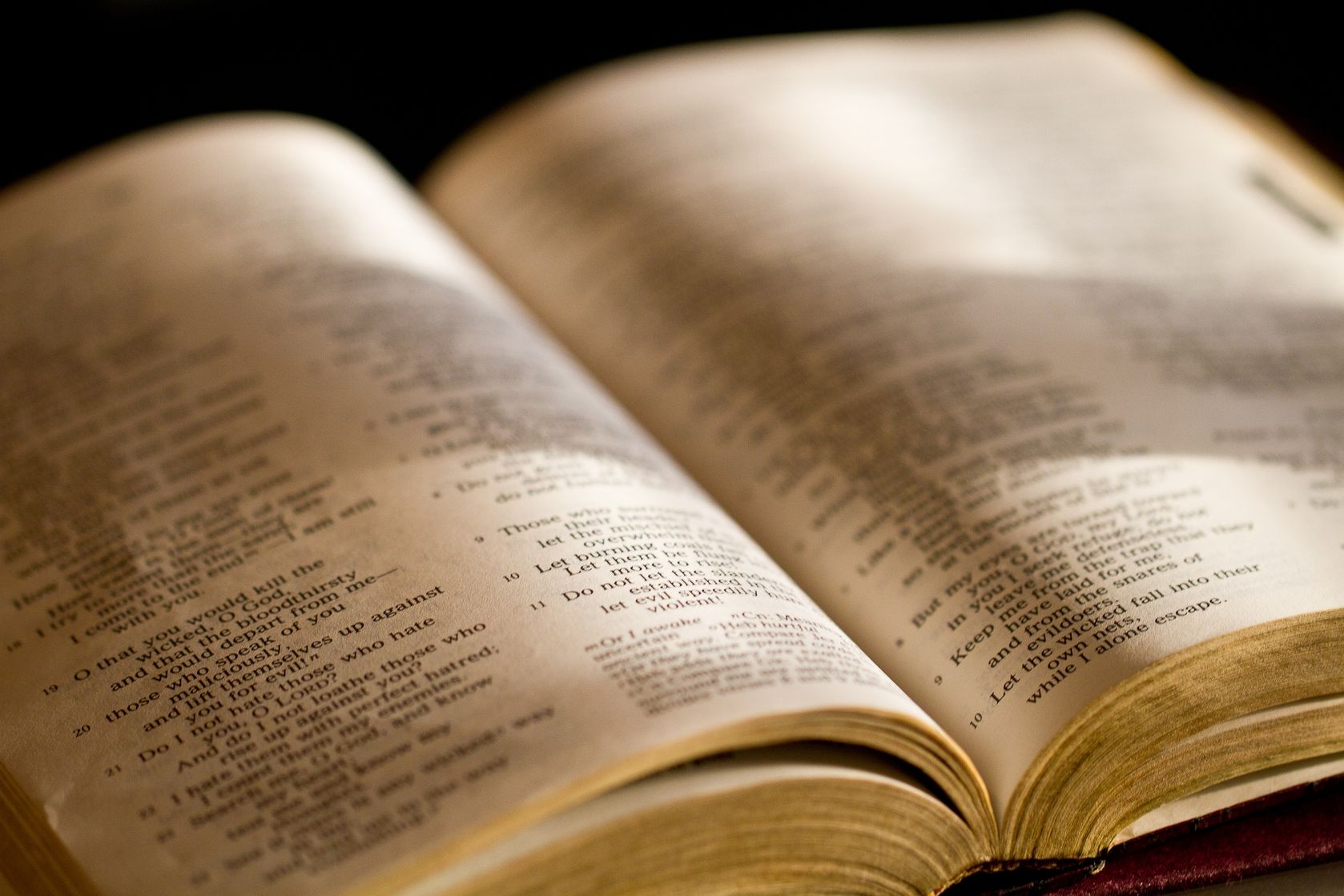 Eph 5:3 - But fornication and all uncleanness or covetousness, let it not even be named among you, as is fitting for saints;
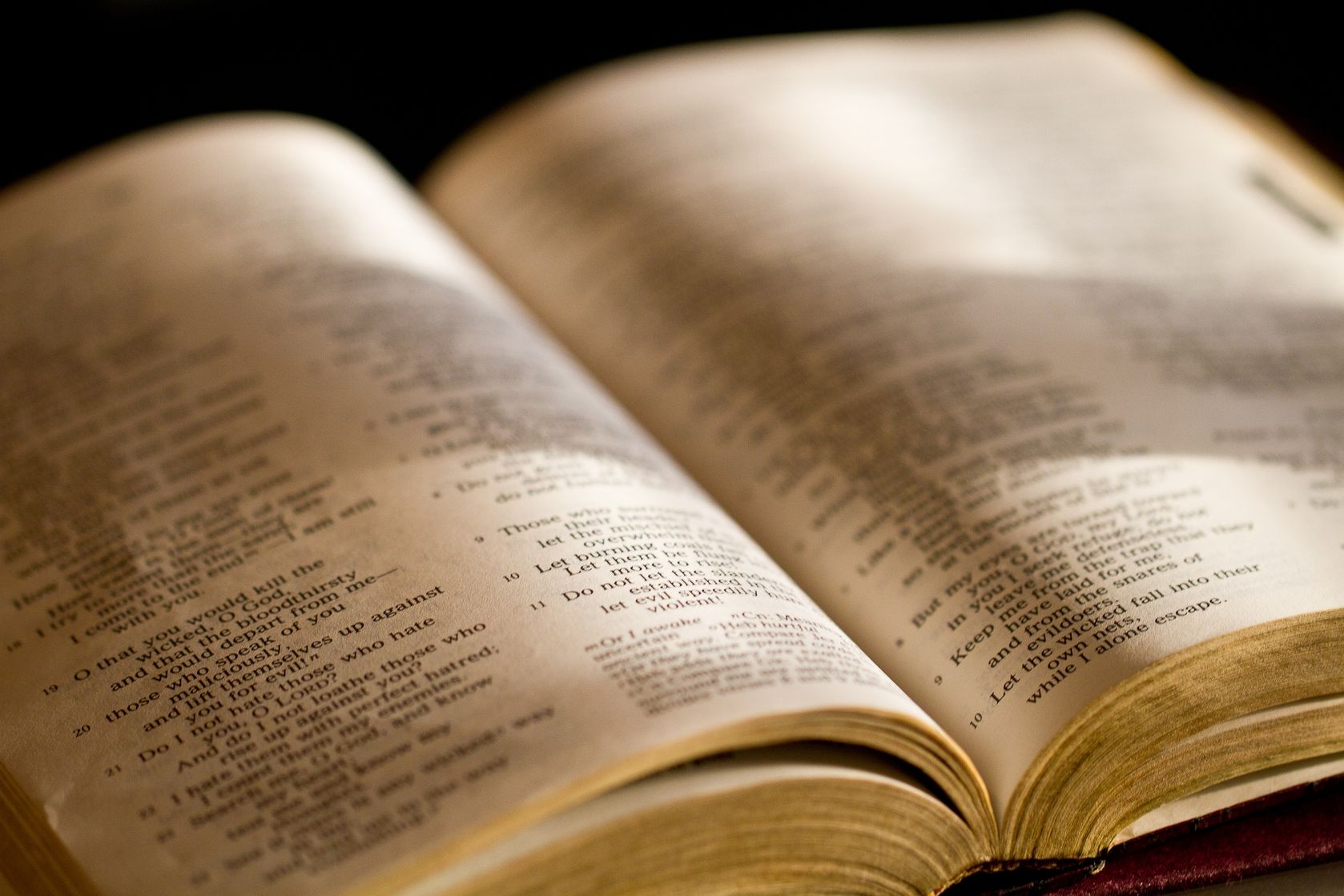 Eph 5:4 - neither filthiness, nor foolish talking, nor coarse jesting, which are not fitting, but rather giving of thanks.
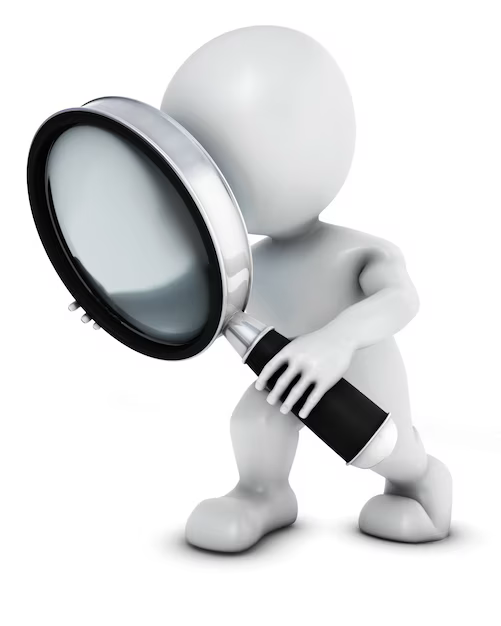 A closer look:
Fornication (sexual immorality)
Uncleanness (impurity, lust)
Covetousness (greed)
Filthiness (obscenity, indecency,)
Foolish talking (silly and corrupt, words said in sport)
Coarse jesting (similar to making fun of people in a hurtful way)
This type of lifestyle has a very serious penalty:
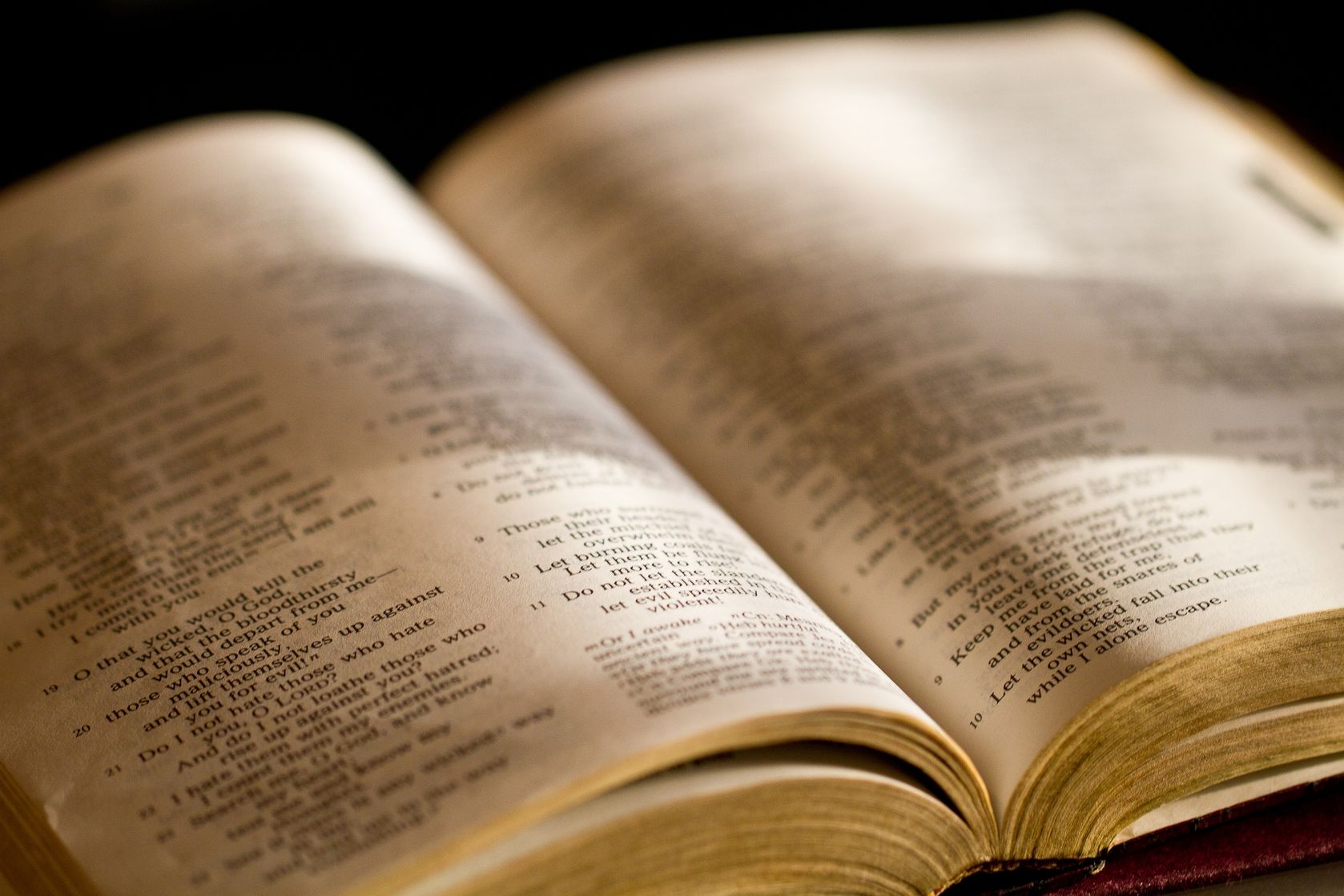 Eph 5:5 - For this you know, that no fornicator, unclean person, nor covetous man, who is an idolater, has any inheritance in the kingdom of Christ and God.
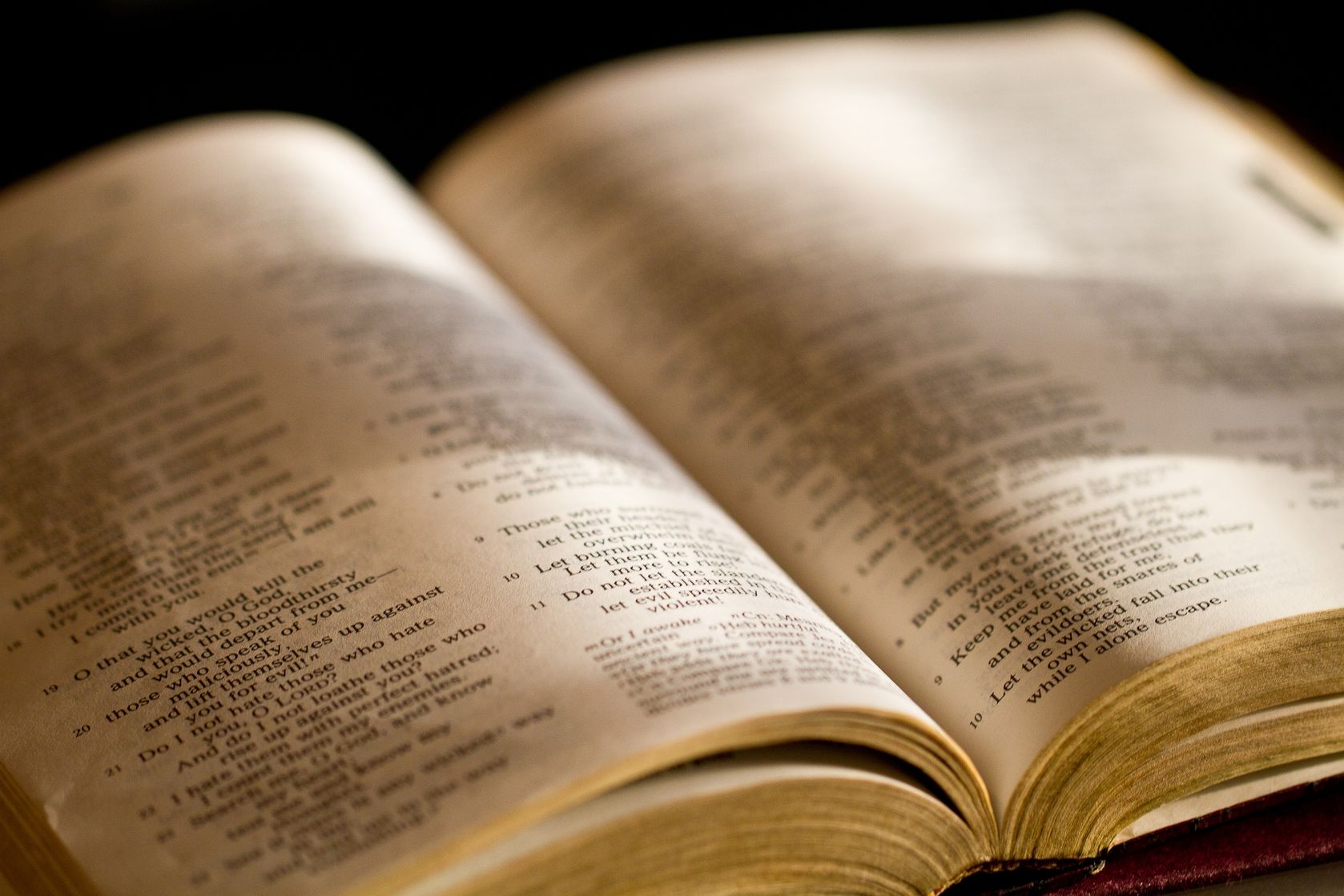 Eph 5:6 - Let no one deceive you with empty words, for because of these things the wrath of God comes upon the sons of disobedience.
Don’t do what they do:
[Speaker Notes: I know that this is “Family month”, but I felt led to continue with the last days for a few reasons:
Because our children are being confronted with the behavior of people in the last days 
Because our marriages are breaking up due to selfishness, pride, etc.]
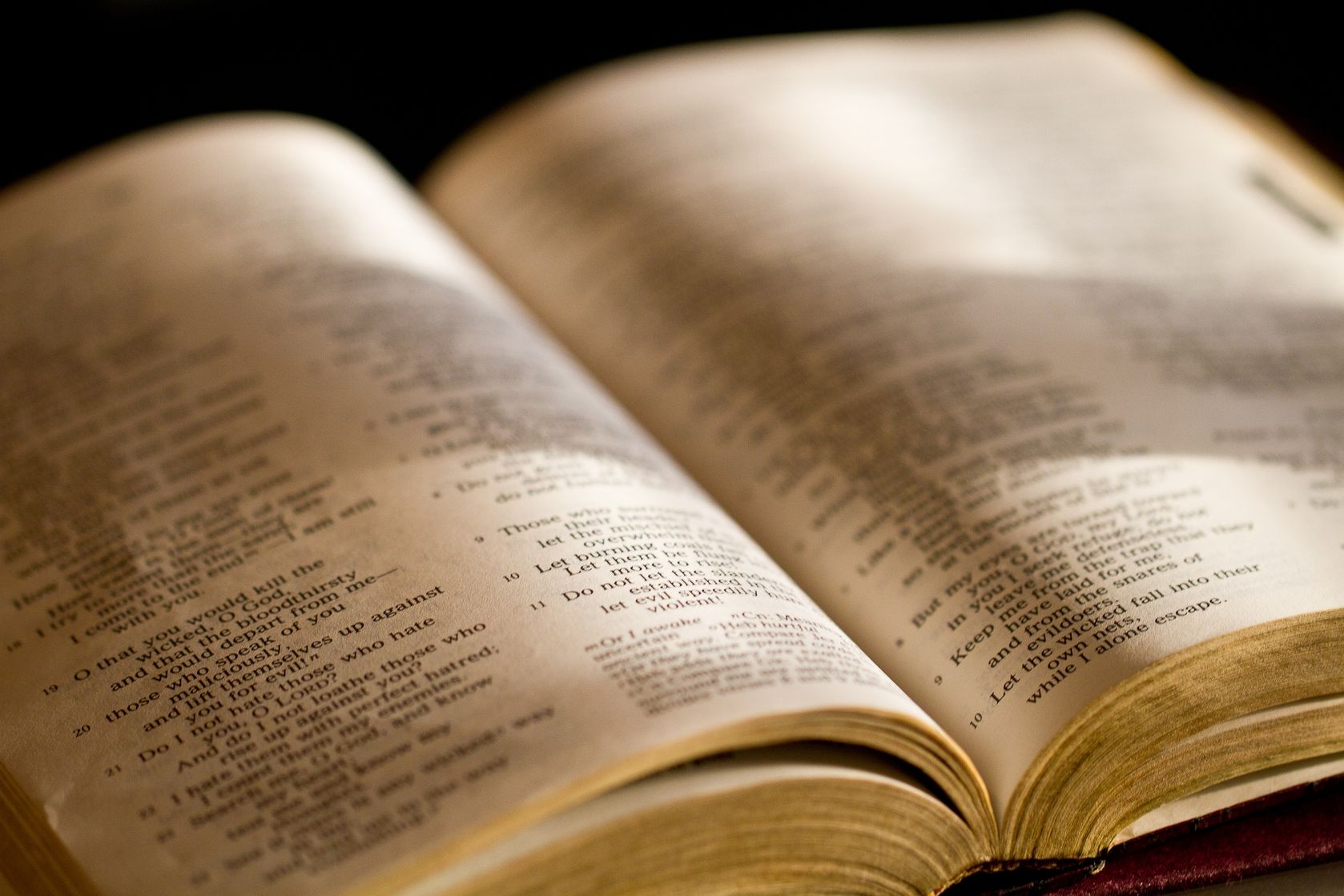 Eph 5:7 - Therefore do not be partakers with them.
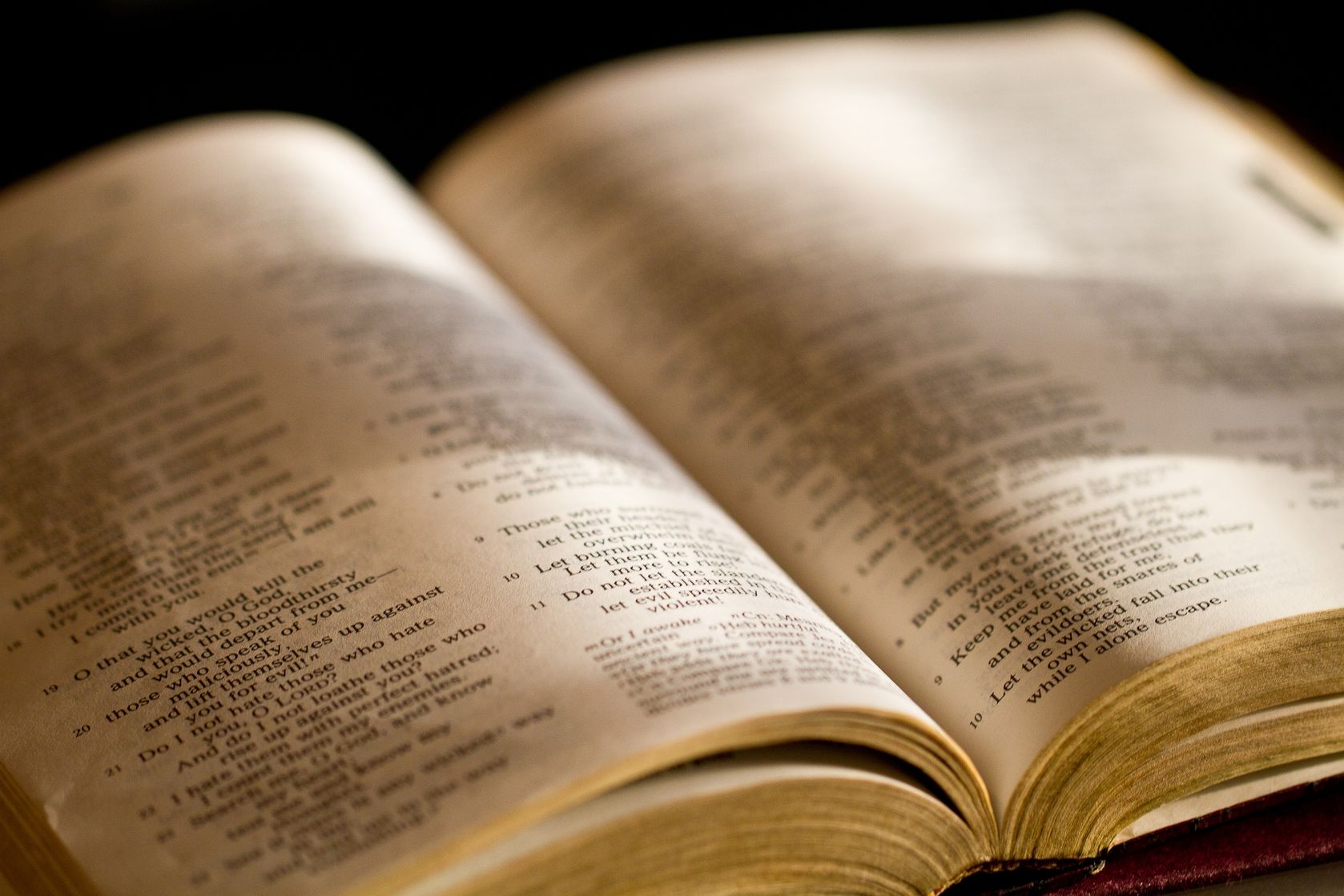 Eph 5:8 - For you were once darkness, but now you are light in the Lord. Walk as children of light
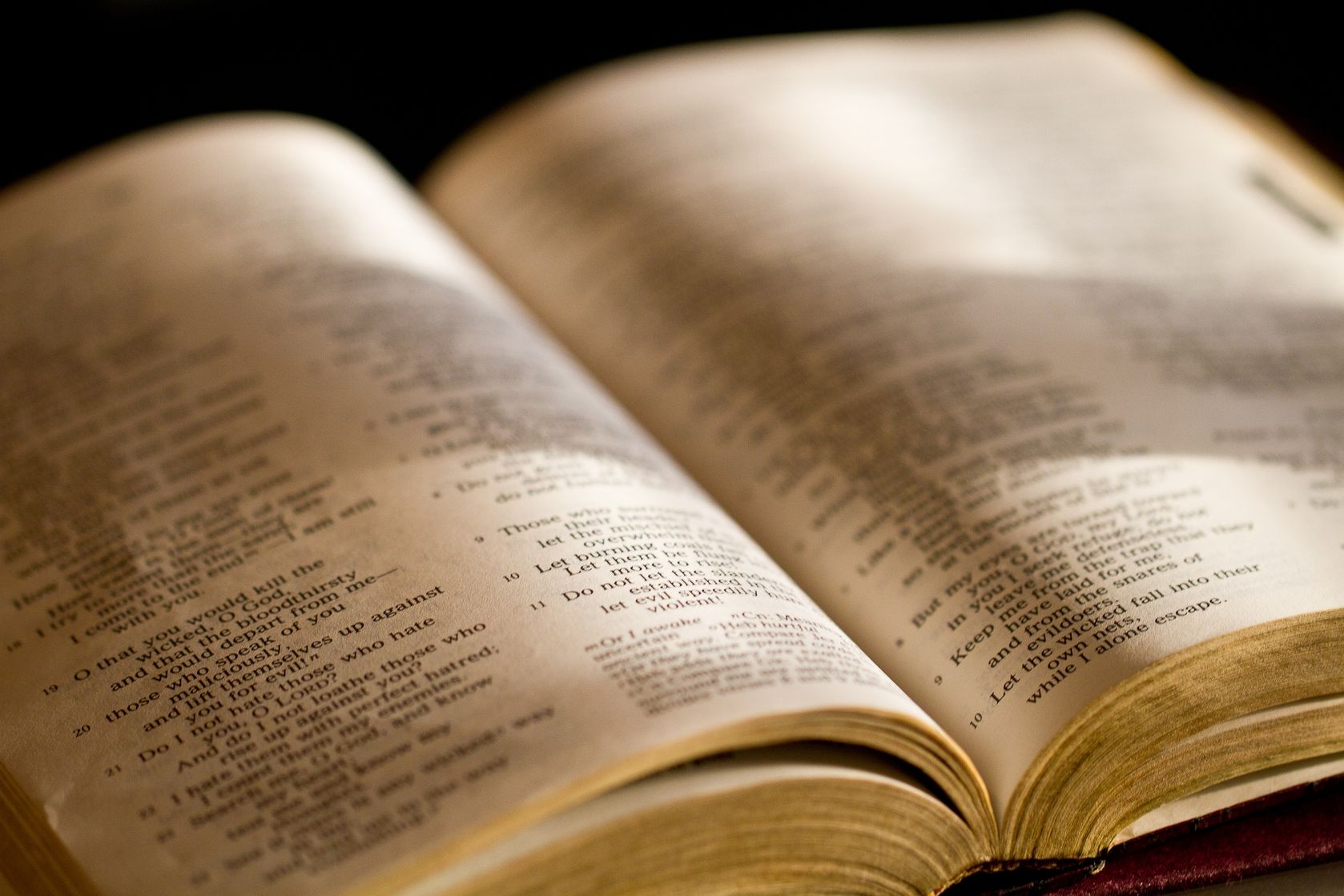 Eph 5:9 - (for the fruit of the Spirit is in all goodness, righteousness, and truth),
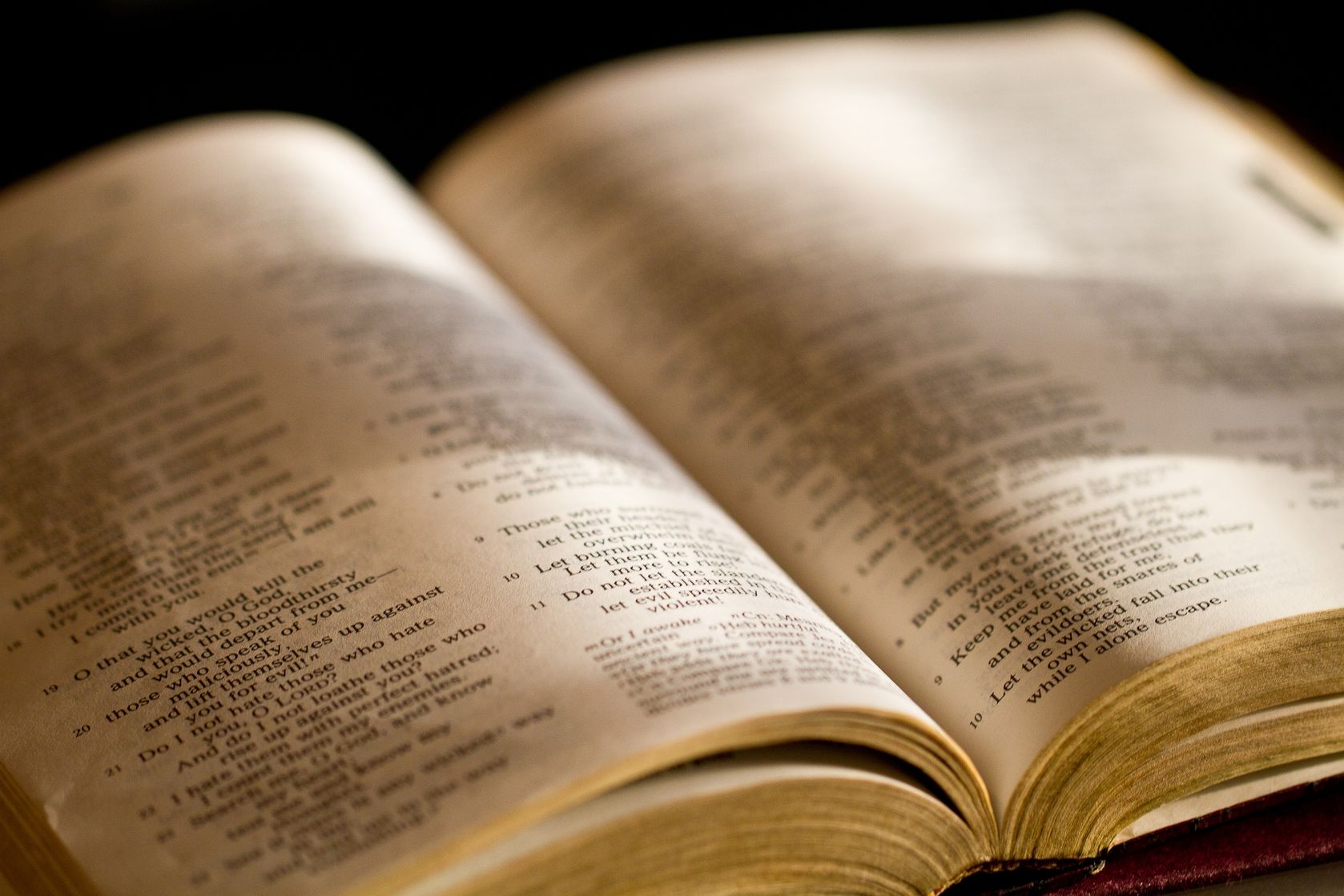 Eph 5:10 - finding out what is acceptable to the Lord.
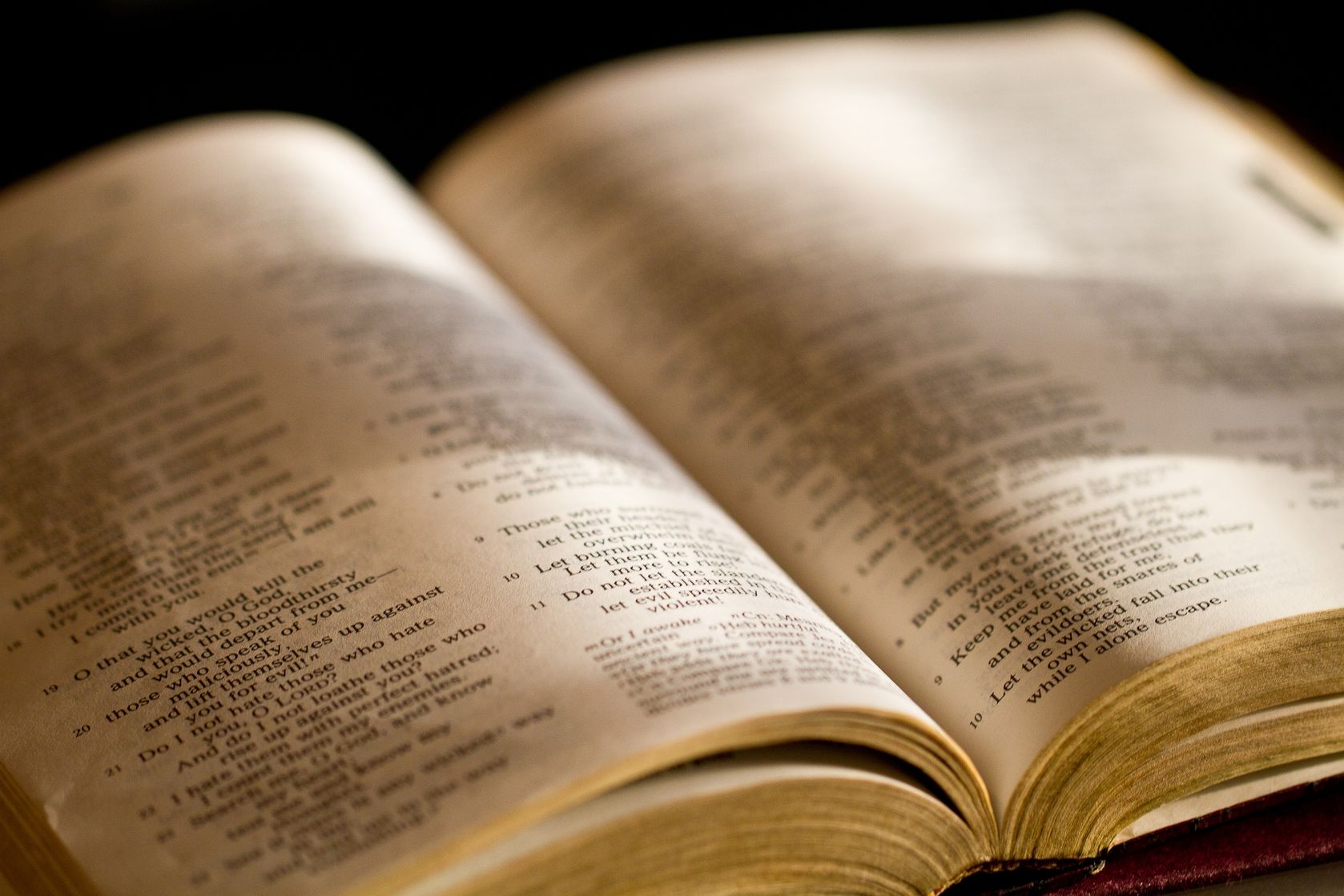 Eph 5:11 - And have no fellowship with the unfruitful works of darkness, but rather expose them.
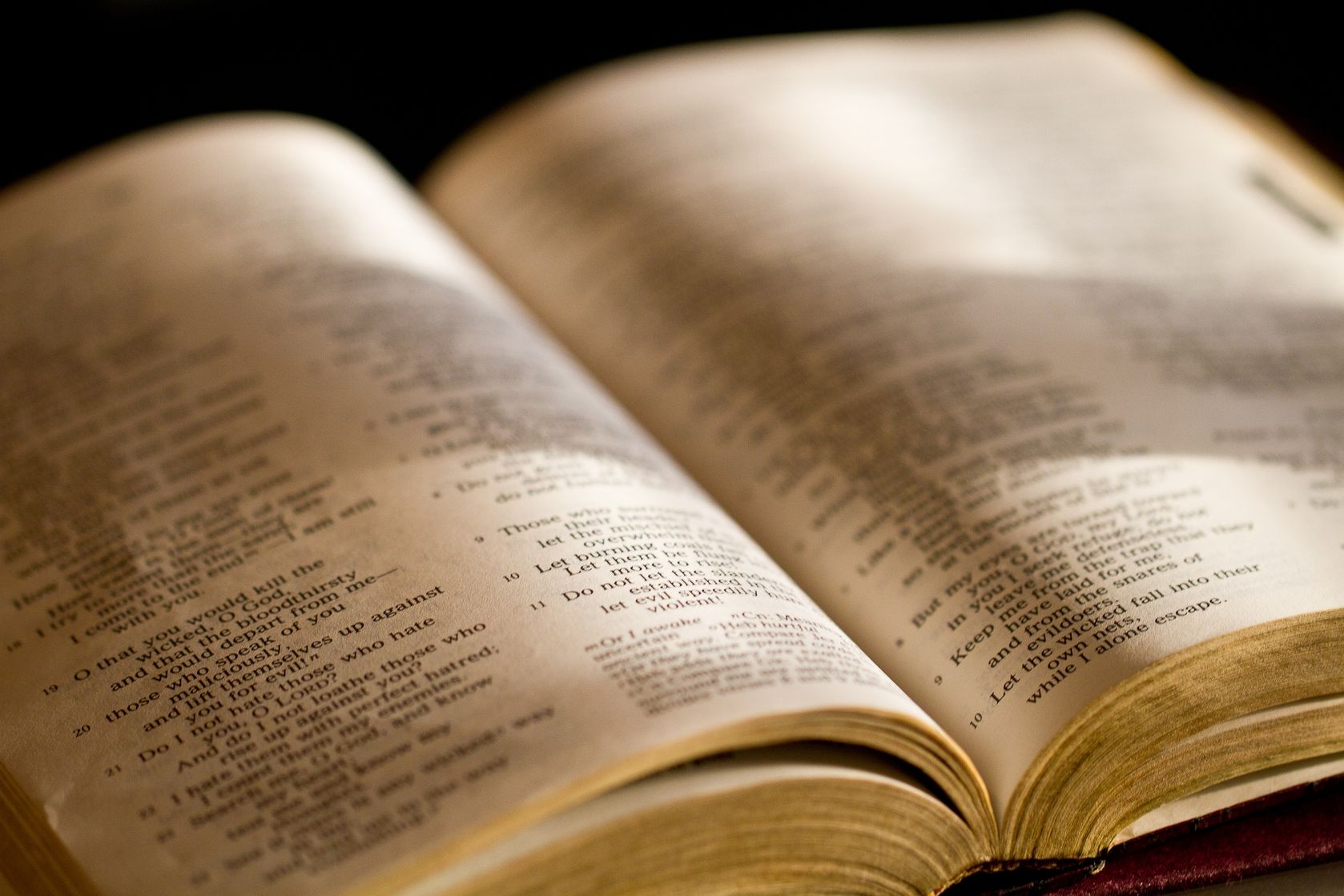 Eph 5:12 - For it is shameful even to speak of those things which are done by them in secret.
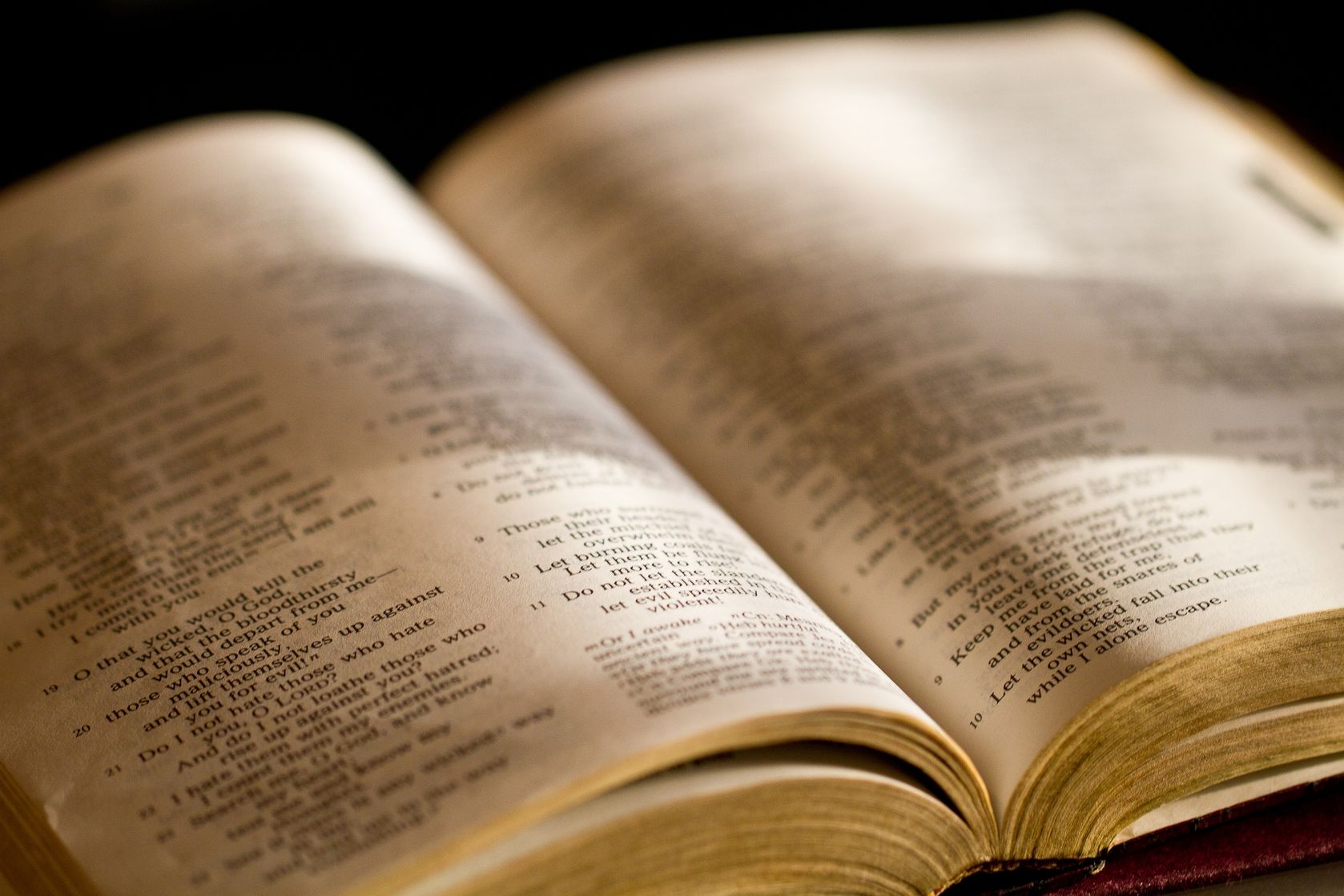 Eph 5:13 - But all things that are exposed are made manifest by the light, for whatever makes manifest is light.
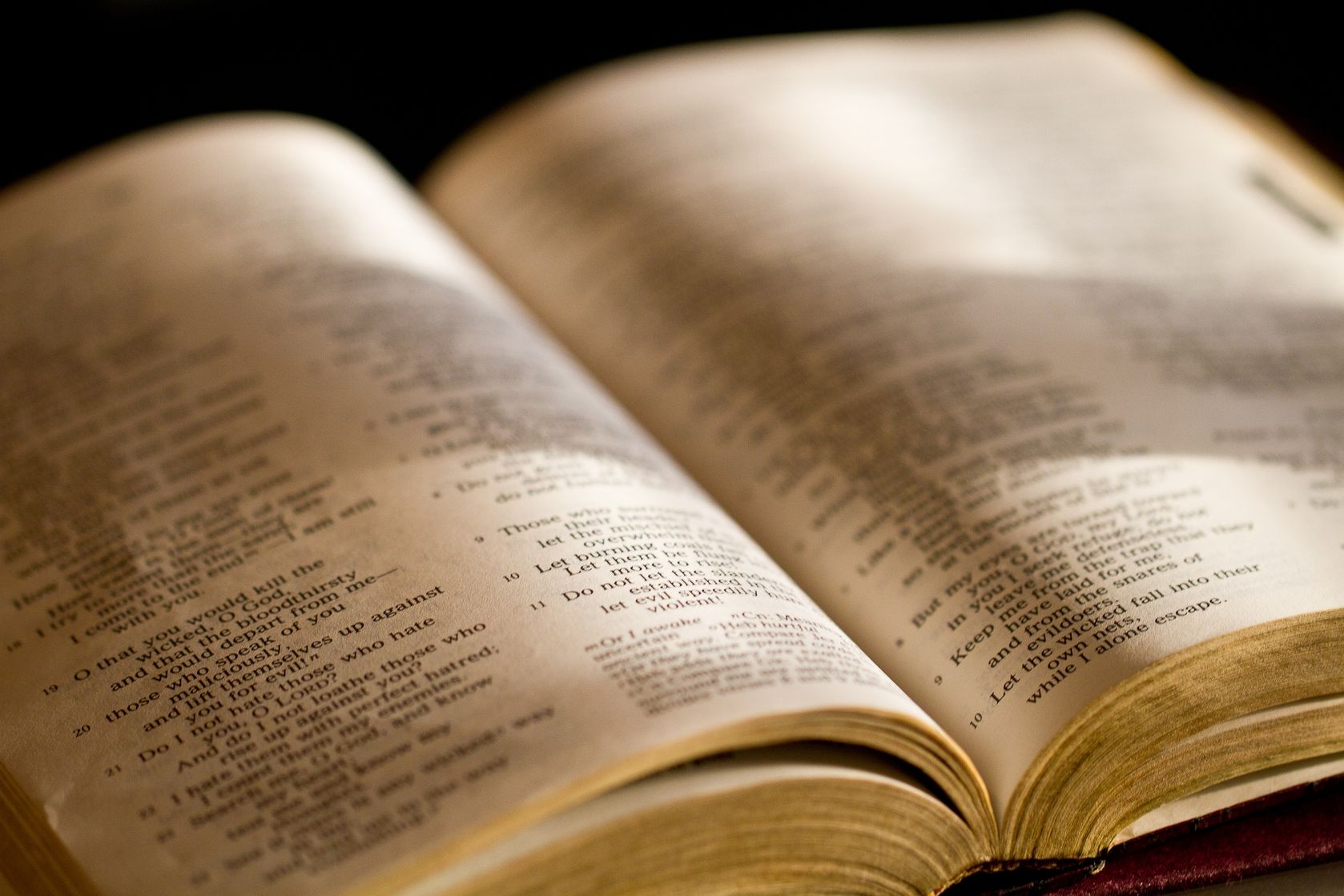 Eph 5:14 - Therefore He says: "Awake, you who sleep,Arise from the dead,And Christ will give you light."
But how can we live a righteous life?
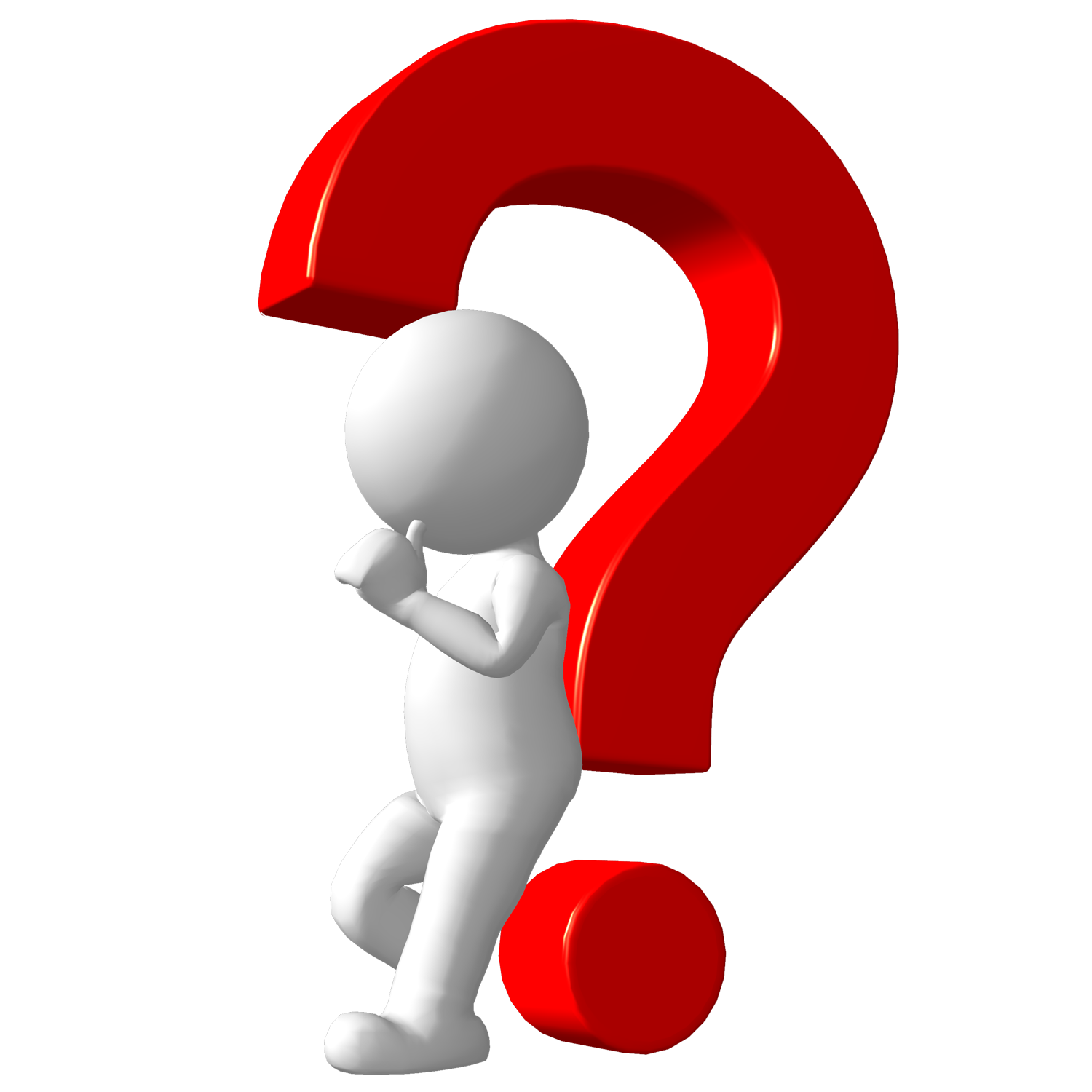 [Speaker Notes: I know that this is “Family month”, but I felt led to continue with the last days for a few reasons:
Because our children are being confronted with the behavior of people in the last days 
Because our marriages are breaking up due to selfishness, pride, etc.]
By the Holy Spirit!
[Speaker Notes: I know that this is “Family month”, but I felt led to continue with the last days for a few reasons:
Because our children are being confronted with the behavior of people in the last days 
Because our marriages are breaking up due to selfishness, pride, etc.]
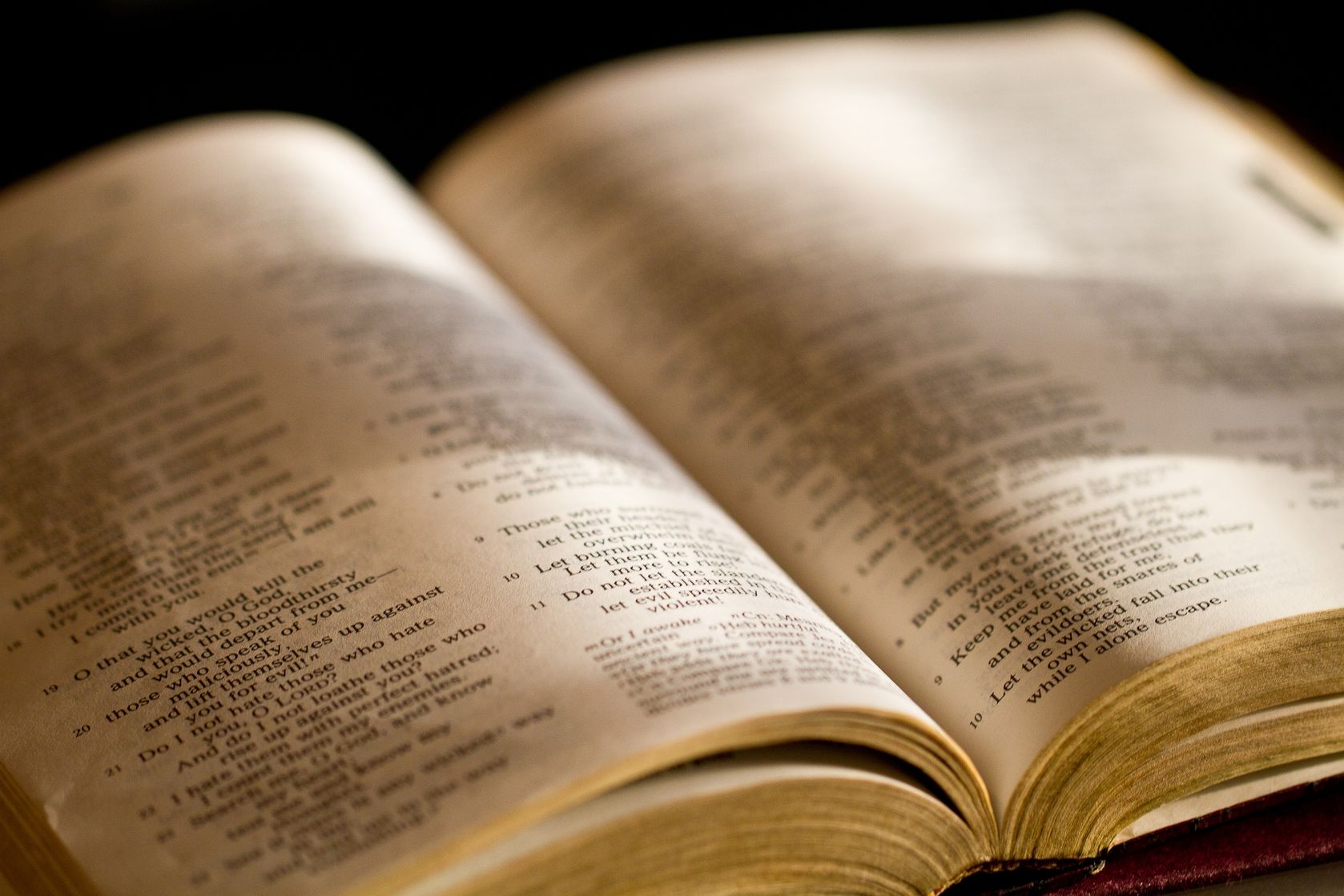 Eph 5:15 - See then that you walk circumspectly, not as fools but as wise,
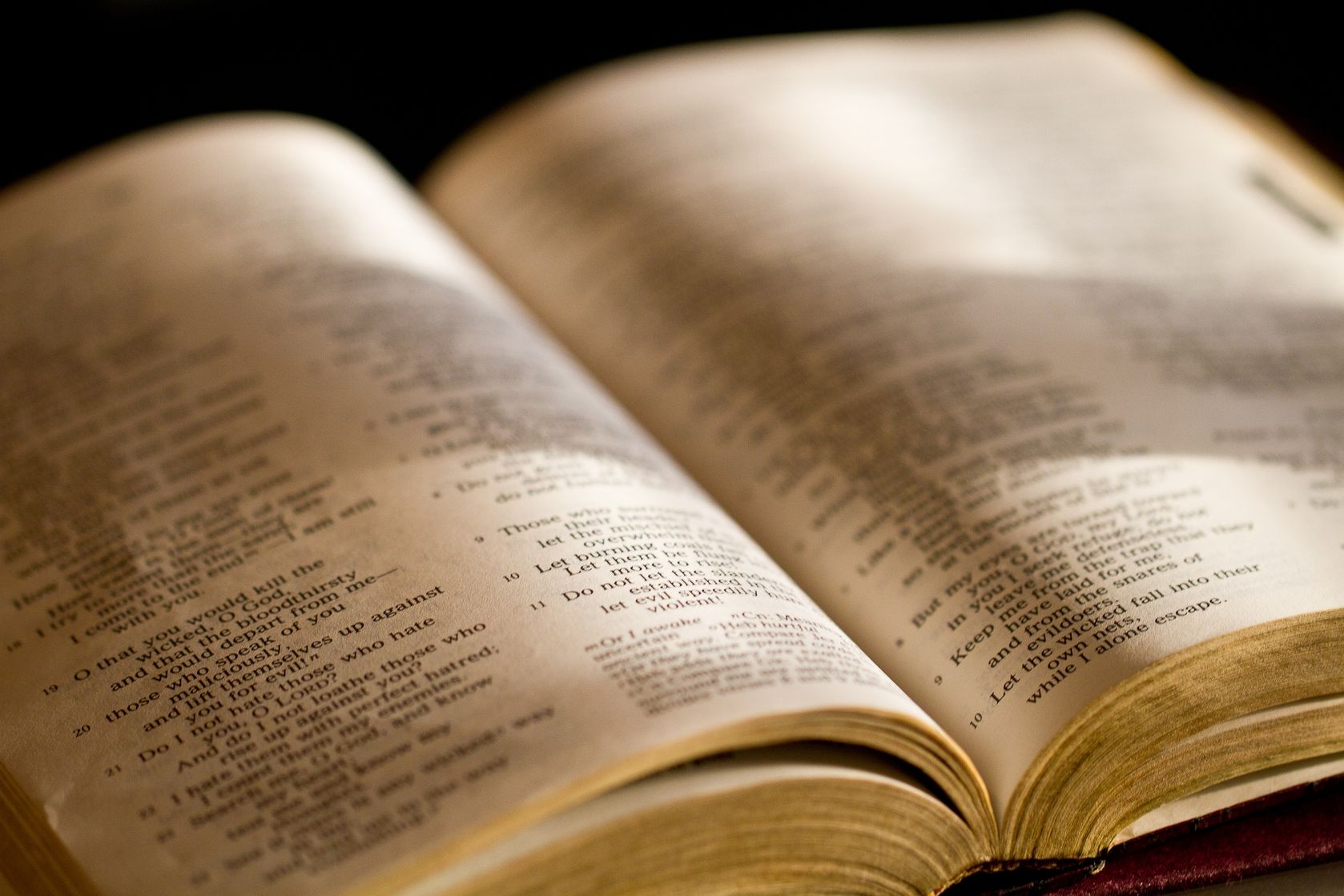 Eph 5:16 - redeeming the time, because the days are evil.
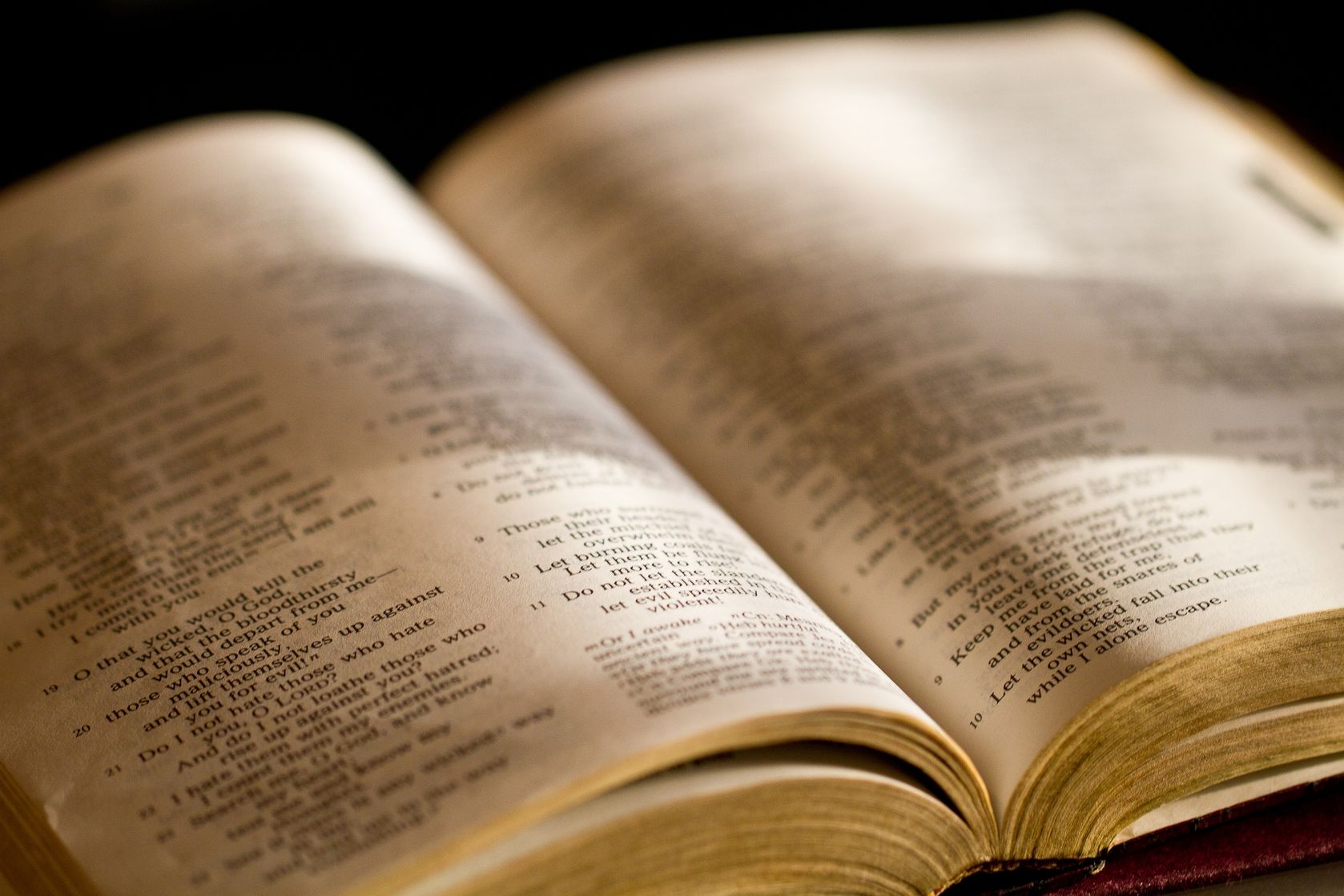 Eph 5:17 - Therefore do not be unwise, but understand what the will of the Lord is.
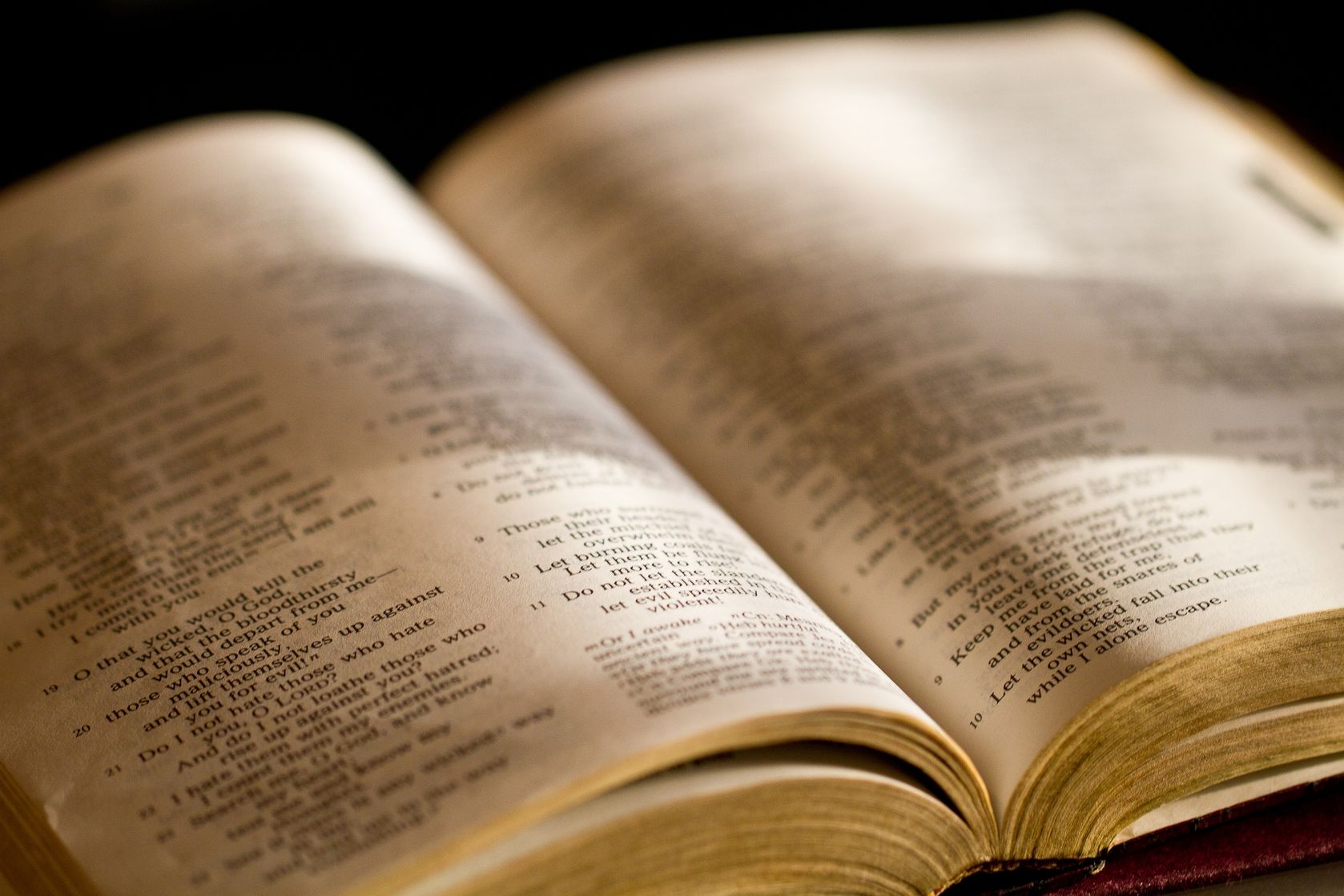 Eph 5:18 - And do not be drunk with wine, in which is dissipation; but be filled with the Spirit,
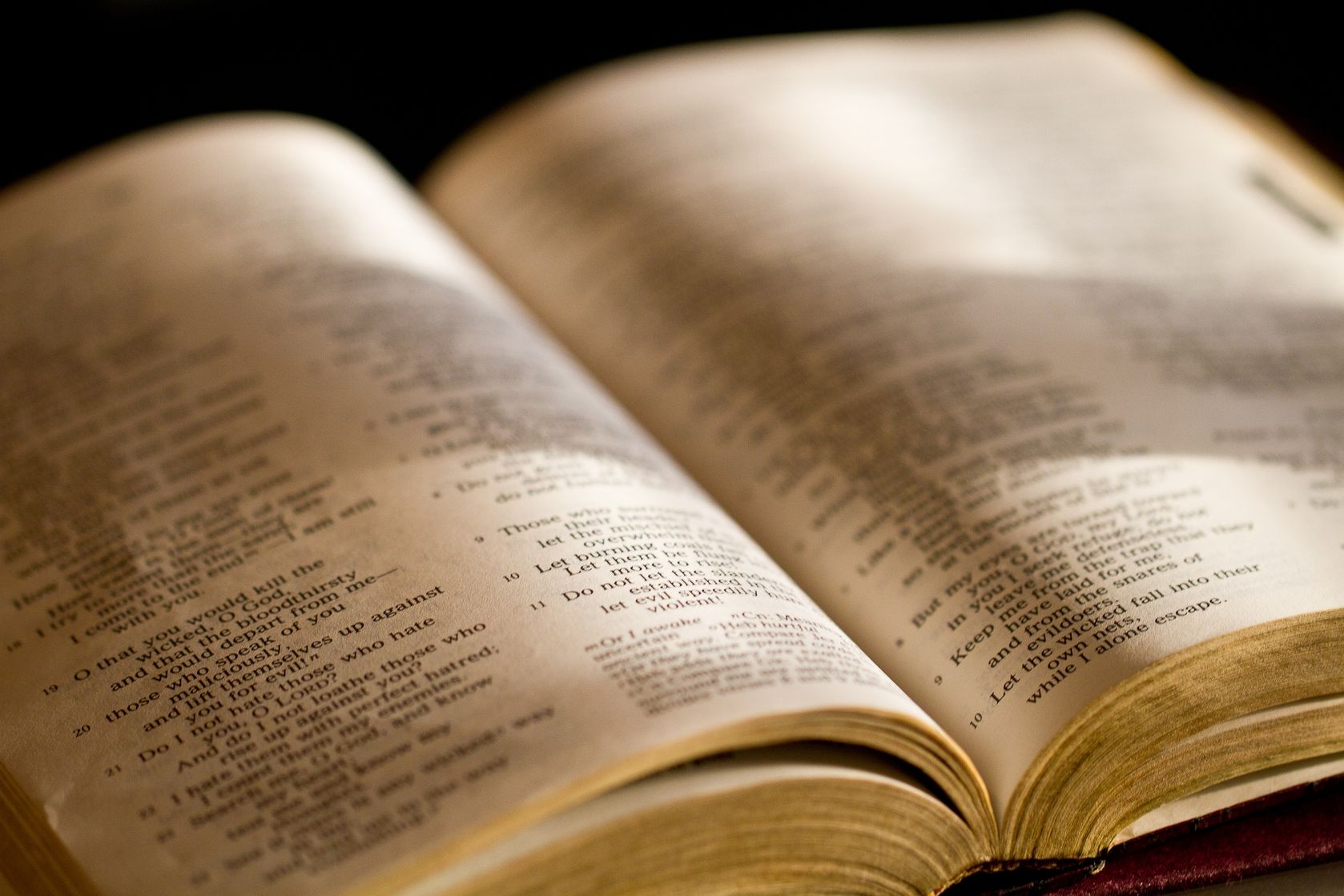 Eph 5:19 - speaking to one another in psalms and hymns and spiritual songs, singing and making melody in your heart to the Lord,
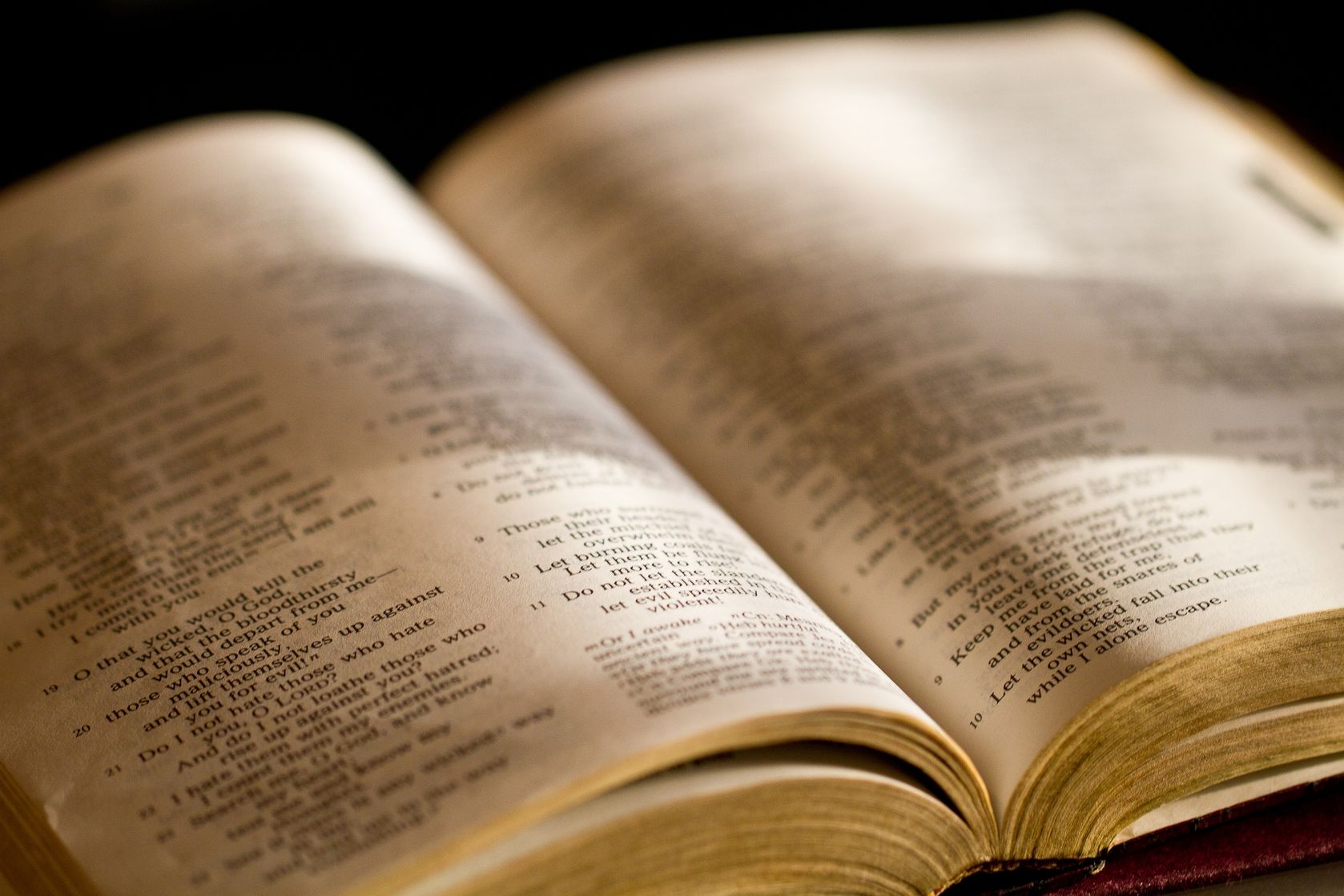 Eph 5:20 - giving thanks always for all things to God the Father in the name of our Lord Jesus Christ,
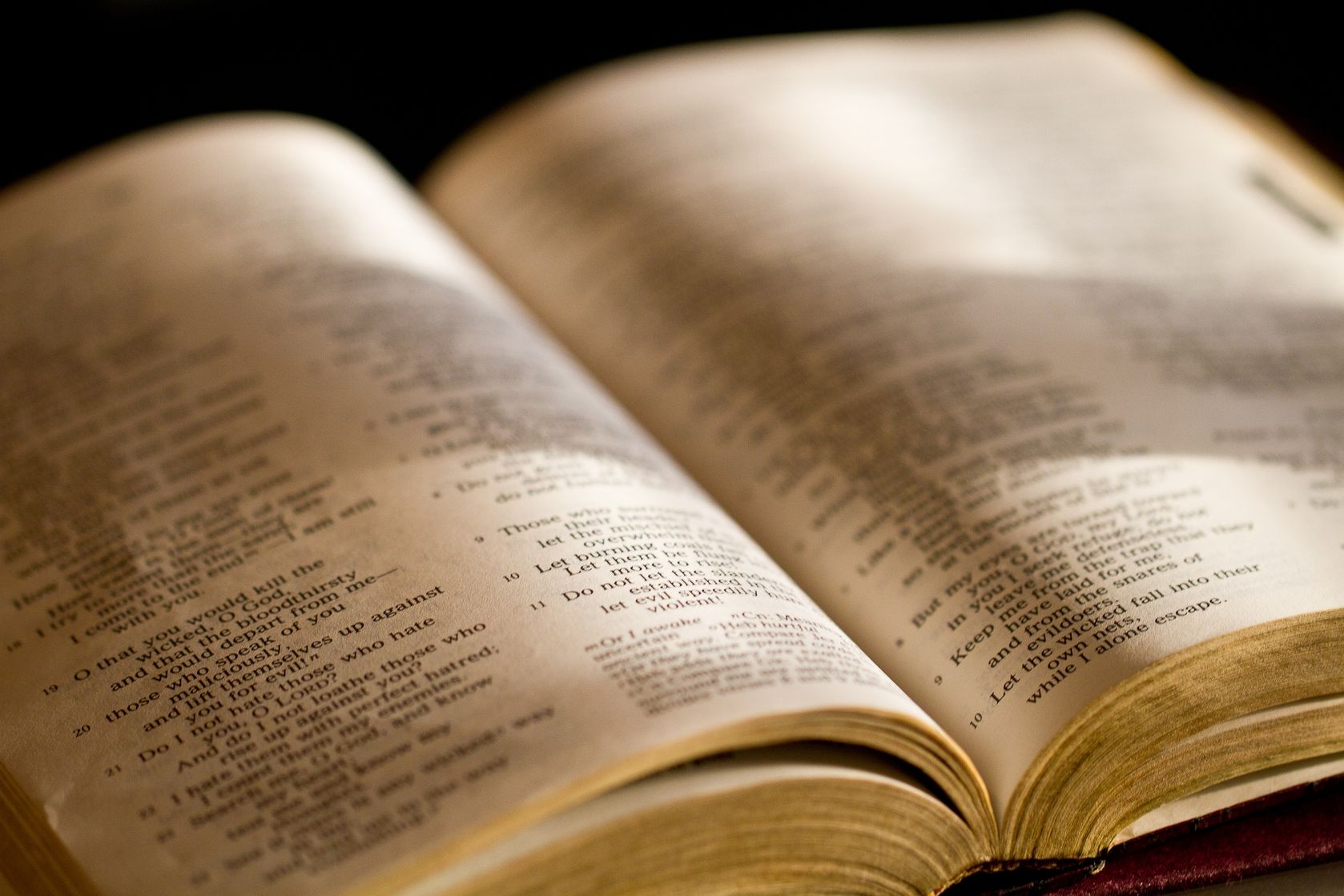 Eph 5:21 - submitting to one another in the fear of God.
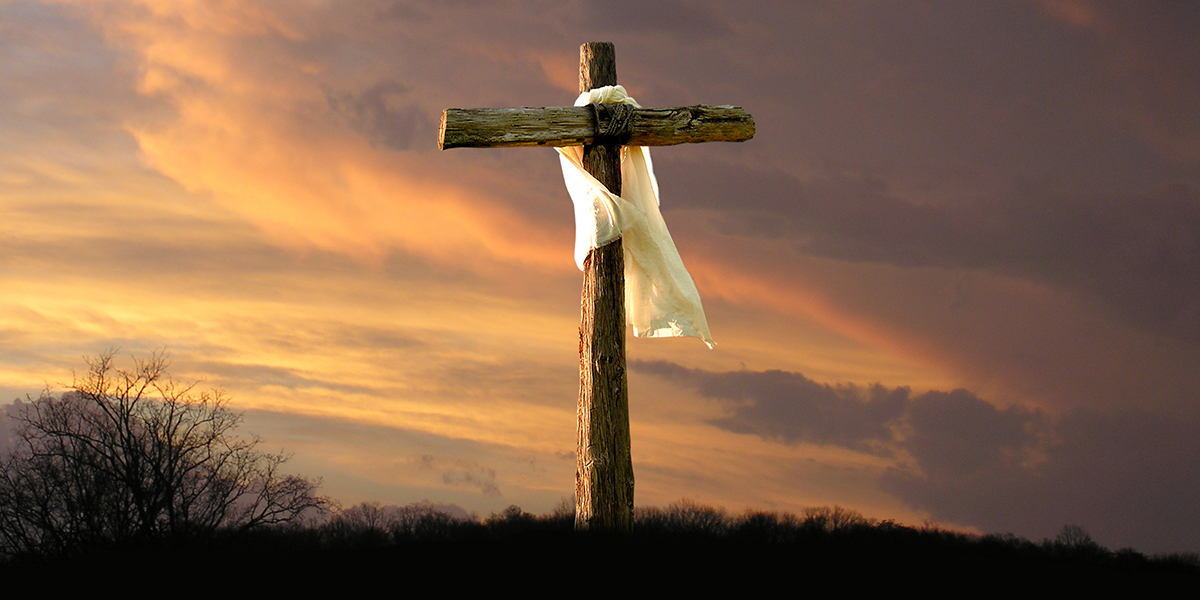 What is God saying to us?
We are the salt of the earth, the light of the world
We have been chosen to live differently from those who do not know God
We can do this, through the power of the Holy Spirit.  Ask God to fill you with His Spirit!